Learning:Non-AssociativeLearning
Learning
Learning – A relatively permanent change in 		performance potential, caused by 		certain kinds of experiences.
Learning
Critical Thinking Question – Why does the definition above stress performance potential, rather than simply performance?

Critical Thinking Question – Would you consider dark-adaptation, which occurs when you sit in a dark movie theater, to be a form of learning? Why or Why Not?
Learning
Learning is not directly observed by the senses, but instead must be inferred from the behavior of organisms.

We wouldn’t say, “Draw me a picture (or play me the sound) of learning”.

Note: Gravity is also inferred rather than directly observed by the senses.
We can test falsifiable theories of gravity by experiments on the behavior or objects.
We can test falsifiable theories of learning by experiments on the behavior or organisms.
http://en.wikipedia.org/wiki/Learning#Non-associative_learning
Non-Associative Learning
Non-Associative Learning – “a relatively 	permanent change in the strength of the 	response to a single stimulus caused by	repeated exposure to that stimulus. 		Changes due to such factors as sensory 	adaptation, fatigue, or injury do not 	qualify as non-associative learning.”

Examples:
Habituation (Desensitization)
Sensitization
Habituation
Habituation - “a form of (non-associative) learning in which an organism decreases or ceases to respond to a stimulus after repeated presentations”. 	http://en.wikipedia.org/wiki/Habituation

Also called desensitization
Habituation and desensitization are distinct from sensory adaptation, which is a temporarily reduced ability to detect stimuli.

Potential Pop Quiz Question – Provide a your own novel example of habituation from everyday life. Explain your choice.
http://commons.wikimedia.org/wiki/File:Kabul_City_Traffic.jpg
Habituation
Potential Pop Quiz Question – In your own words, explain why habituation might be evolutionarily adaptive.
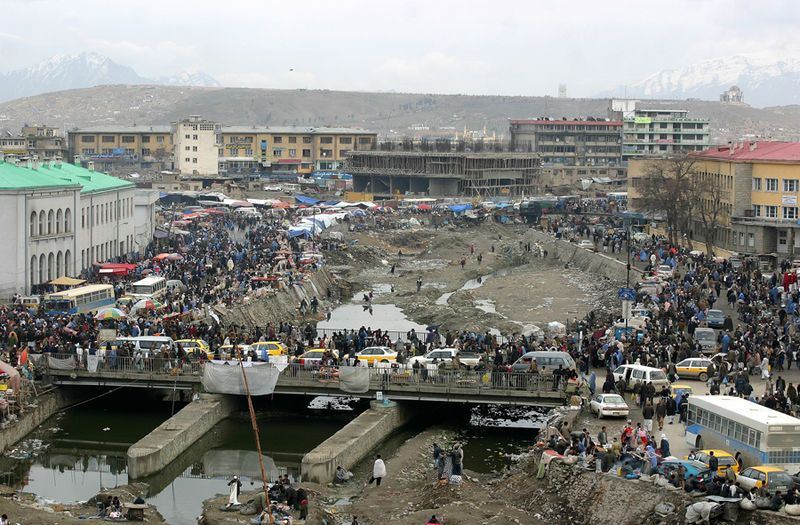 http://en.wikipedia.org/wiki/Sensitisation
Sensitization
Sensitization – “a non-associative learning 	process in which repeated administrations 	of a stimulus result in the progressive 	amplification of a response”. 

Example: Fast-food workers become sensitized to the call for “Large Fry”, amidst the buzz of task-irrelevant auditory stimulation.
Sensitization
http://en.wikipedia.org/wiki/File:Eric_Kandel_World_Economic_Forum_2013.jpg
http://en.wikipedia.org/wiki/File:Aplysia_californica.jpg
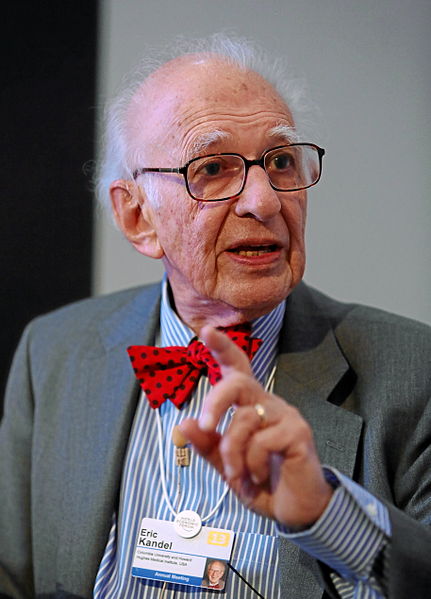 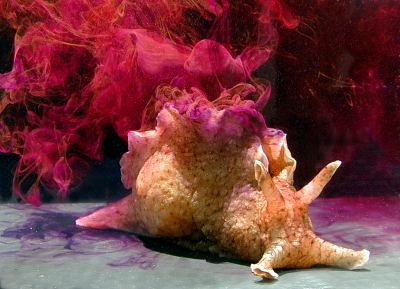 Eric Kandel (Columbia University) earned a Nobel Prize (2000)
for research on the physiological basis of sensitization 
(and memory), in Aplysia Californica (“Sea Slugs”).
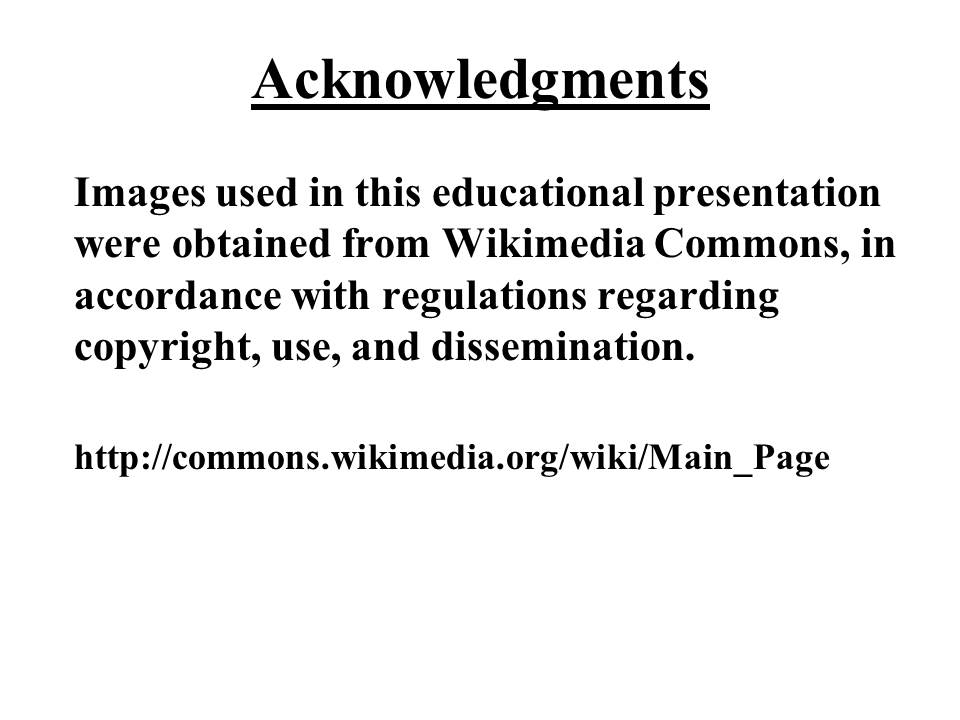